Academic Coaching
Spring Semester Refresh
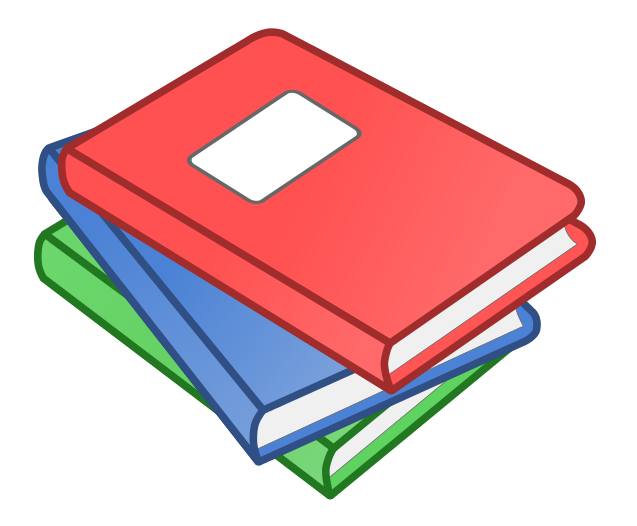 February 1, 2023
Tutoring Services
Referrals are no longer required 
One-on-one or group sessions available
Meetings may be in person or virtual
Rho Chi walk-in hours sent weekly
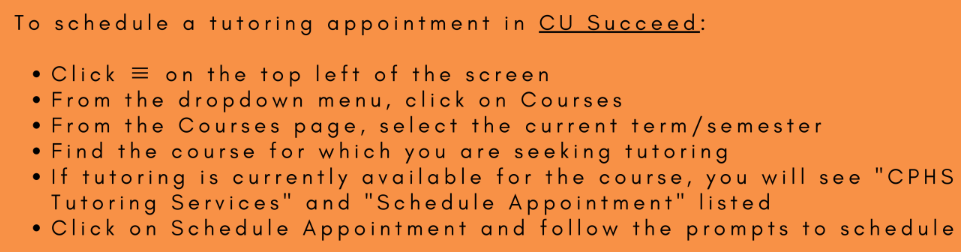 Academic Coaching
Group setting conversations on study skills 
Please reach out to us individually if you would like an individual session on study skills
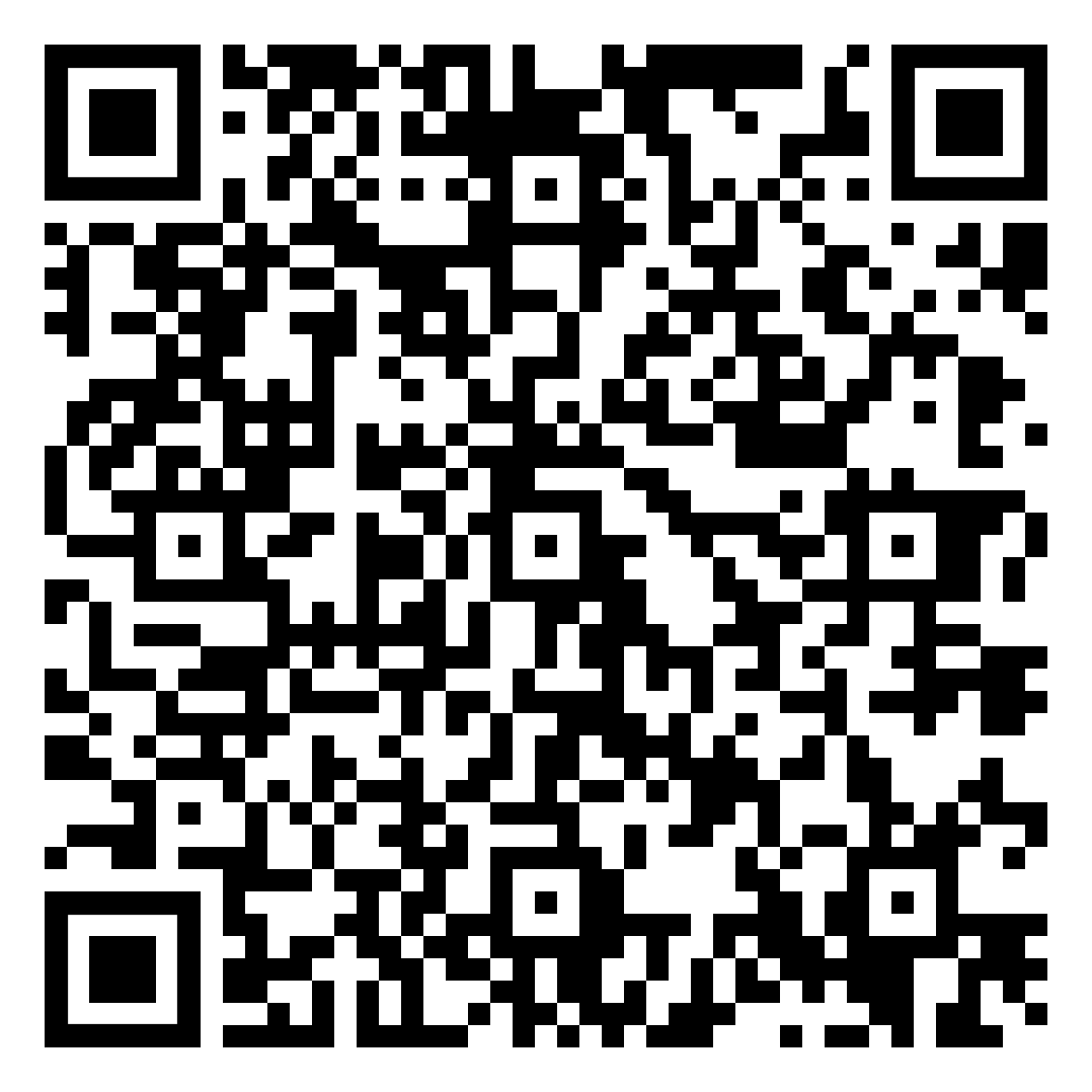 Use the QR code to submit Academic Coaching topics!
[Speaker Notes: https://docs.google.com/forms/d/e/1FAIpQLSemjDFHCS474qacXk3ZgB7hbfVKzTHiL9Y0xcp5NUWgBDV25Q/viewform?usp=sf_link]
Classroom Tips
Have your powerpoints and notes set up prior to class
Silence your phone 
Breaks are a good time to ask your peers or the professor if you have any questions
Avoid distractions like other assignments, online shopping, email, etc.
Studying Strategies
Have a study schedule with breaks 
Set a timer or alarm to set aside studying time with minimal distractions
Prioritize your to do list
Stay organized 
Google calendar, planner, group message/GroupMe
Try different study methods
Making a study guide utilizing the objectives
Writing out topics you are struggling to remember 
Reviewing practice cases/clicker questions WITHOUT using your notes 
Talking things out loud with classmates or in tutoring 
Stay hydrated
Motivation
One day at a time/the next day will come
Think about how relieved you will feel once you complete that assignment, project, exam, OSCE, etc. 
Set realistic study goals and do not be afraid to start small 
Compartmentalize assignments from quizzes/exams
Contact Information
Kathryn Henrikson 
kmhenrikson0124@email.campbell.edu

Kristin Lanier 
kmlanier1116@email.campbell.edu

Alexa Vargas 
aavargas1012@email.campbell.edu